Les pourboires dans l’hôtellerie
Traitement social et fiscal
Comité des Directeurs Administratifs et Financiers
Club des Dirigeants de l’Hôtellerie Internationale et de Prestige
18/04/2019
1
Introduction
Le pourboire correspond à une somme d’argent remise, directement ou non, par un client de l’hôtel, au salarié, à l’occasion de l’exécution de son contrat de travail.
A ne pas confondre avec :
La rémunération versée par un tiers qui n’est pas client de l’hôtel à un salarié en contrepartie de services rendus par ce dernier dans le cadre de ses fonctions :Dispositif spécifique Art.L.242-1-4 et L.311-3,31° CSS, D. n°2011-1387 du 25.10.2011, A. 12.10.2011, Circ. 2012/56 du 5.3.2012 : la personne tierce est tenue à des obligations déclaratives, informatives et de paiement de cotisations et contributions.
Les avances d’espèces (cash advance), étant précisé que dans l’hypothèse où le salarié perçoit une commission à cette occasion, cette dernière devra être déclarée et soumise à charges sociales.
2
L’appellation générique de « pourboire » utilisée communément recouvre plusieurs notions différentes :

Le pourcentage pour le service, inclus dans la note du client, que ce dernier doit obligatoirement régler (Loi Godard)

Le pourboire à la discrétion du client en plus du pourcentage pour le service (super pourboire)

Le pourboire, à la discrétion du client, sans que soit prévu un pourcentage pour le service
3
1. Assujettissement aux cotisations et contributions sociales
4
1. Assujettissement aux cotisations et contributions sociales
En principe, le pourboire est une rémunération qui doit être traitée comme le salaire et donc déclarée comme telle à l’URSSAF (art. L.242-1 et L.136-1-1 CSS).
Les règles de calcul des cotisations et contributions sociales sur les rémunérations des personnels des hôtels cafés restaurants sont fixées par un arrêté du 14 janvier 1975 modifié par un arrêté du 10 février 1977.
Ces règles diffèrent selon que l’employeur connaît, centralise et répartit le montant des pourboires ou non.
5
Lorsque l’employeur connaît le montant des pourboires, les centralise et les répartit
Règle du réel 
 L’employeur doit calculer les cotisations et contributions sociales sur la base des pourboires réellement perçus par le salarié qui viennent s’ajouter à son salaire et ses avantages en nature, sous réserve du respect de l’assiette minimale.
6
La centralisation n’implique pas nécessairement une mise en possession matérielle de l’employeur
Arrêt Cass Crim, 01.12.2015, N°14-85.480 (Restaurant Robert ‘s Courchevel)  
Il s’agissait de pourboires remis au chef de salle de restaurant, gérés et répartis ensuite avec le responsable de cuisine selon une « convention de pourboire ». L’employeur soutenait qu’il n’y avait pas eu participation de la direction à la gestion des pourboires, donc pas de centralisation et donc pas d’obligation de déclaration à l’URSSAF.
Le délit de travail dissimulé par minoration de déclarations sociales (L.8221-5, 3 du Code du travail) a été caractérisé au motif que le gérant avait omis d’intégrer dans l’assiette des cotisations sociales les pourboires centralisés et répartis par l’employeur. 
La Cour s’est fondée sur le constat que le système des pourboires était en fait organisé par le gérant qui avait fixé lui-même les clefs de répartition et qui avait élaboré un document dit « ordre de service » définissant un système de retrait des pourboires pour sanctionner certaines fautes commises dans l’exécution du service. La Cour a considéré que c’était pour le gérant un moyen déterminant dans sa stratégie de management du personnel. La Cour s’est donc fondée sur la notion de pouvoir de subordination.
7
Cas des « menues gratifications exceptionnelles » versées aux salariés rémunérés au fixe dans les établissements appliquant des « prix nets »
Ces gratifications ne sont pas prises en compte dans le calcul des cotisations (Lettre-Circulaire du 18 février 1970, Bull. Jur. Ucanss n°9/1970).  
        Article 5 du Décret de 1936 (cf. page 11)
Hors Décret de 1936
        Simple tolérance administrative pour des pourboires remis volontairement et directement au salarié sans transiter par l’employeur. Donc exonération qui ne vise pas les pourboires centralités par l’employeur qui doivent entrer dans l’assiette réelle.
        Appréciation à la discrétion de l’URSSAF du caractère mineur et exceptionnel de la gratification. Risque de redressement. Etre vigilant sur cette perception directe par le salarié, notamment si montants importants.
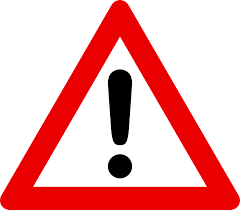 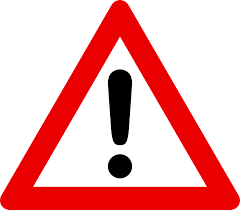 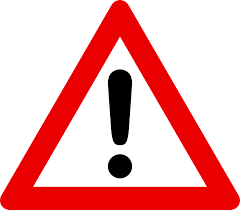 8
Le petit tronc ou pourboire à la poche
Le site internet de l’URSSAF mentionne qu’en sus du pourcentage service versé par le client de façon obligatoire (loi Godard), le pourboire laissé volontairement par le client pour des sommes modiques, qualifié de pourboire à la poche ou petit tronc, et remis directement au personnel, conserve un caractère de libéralité.
        Article 5 du Décret de 1936 (cf. page 11)

Hors Décret de 1936
        Simple tolérance pour les petits montants versés directement au personnel
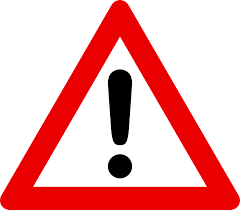 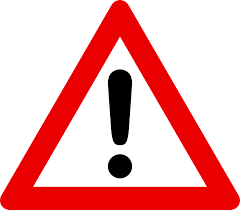 9
Lorsque l’employeur ne connait pas le montant des pourboires
Assiette forfaitaire :
 Les cotisations et contributions sociales sont calculées sur une assiette forfaitaire fixée par les textes s’agissant des salariés des hôtels cafés et restaurants rémunérés au pourcentage service et qui perçoivent des pourboires directement. (Loi Godard)
Les assiettes forfaitaires tiennent déjà compte des avantages en nature : ils ne doivent donc pas être ajoutés.
Le forfait n’est pas applicable dès lors que l’employeur avait connaissance du montant des pourboires perçus directement par le salarié.
10
Bulletin de paie
Conformément à l’article L. 3243-2 du Code du travail, l’employeur doit remettre un bulletin de paie lors du paiement du salaire. 
 Dès lors, lorsque les pourboires sont redistribués par l’employeur qui s’acquitte des charges sociales afférentes, il lui appartient de faire apparaitre ces sommes sur le bulletin de paie.
Lorsque les cotisations sont calculées sur des bases forfaitaires, c’est l’assiette forfaitaire qui doit y être mentionnée.
11
2. Traitement fiscal
- TVA - Impôt sur les sociétés - Impôt sur le revenu (prélèvement à la source)
12
2. Traitement fiscal - TVA
TVA
Il convient de distinguer :
Les majorations de prix réclamées à la clientèle au titre du « service » par certaines entreprises, également qualifiées de « pourboires obligatoires », 
 doivent être comprises dans la base d'imposition à la TVA, 
 qu'elles soient centralisées par l'employeur ou perçues directement auprès de la clientèle par les employés
les simples gratifications versées spontanément par les clients aux employés d'une entreprise où le service est déjà incorporé dans les prix facturés 
 Ne sont pas soumis à TVA
13
2. Traitement fiscal - IS – IR (prélèvement à la source)
Impôt sur les sociétés 
En principe, les pourboires doivent être inclus dans les ventes même lorsqu'ils sont directement encaissés par le personnel (auquel cas l'employeur doit les évaluer). 
En contrepartie, ils constituent une charge déductible (frais de personnel) - BOI-BIC-CHG-10-20-20 n°90

Impôt sur le revenu (prélèvement à la source)
Base du prélèvement à la source : Montant mentionné dans la DSN : 
Dès lors qu’il centralise et répartit les pourboires, l’employeur doit mentionner sur la DSN à la rubrique Rémunération Nette Fiscale (S21.G00.50.002) le montant effectivement perçu par chaque salarié
Si l’employeur ne connaît pas le montant des pourboires : déclaration du montant correspondant à la base forfaitaire minimale (cf. ci-dessus)
Le montant soumis au prélèvement à la source est celui mentionné dans la rubrique "Rémunération nette fiscale - S21.G00.50.002"
14
Merci
Dentons Europe, AARPI
5 boulevard Malesherbes
75008 Paris
France
Dentons is the world's largest law firm, delivering quality and value to clients around the globe. Dentons is a leader on the Acritas Global Elite Brand Index, a BTI Client Service 30 Award winner and recognized by prominent business and legal publications for its innovations in client service, including founding Nextlaw Labs and the Nextlaw Global Referral Network. Dentons' polycentric approach and world-class talent challenge the status quo to advance client interests in the communities in which we live and work.  www.dentons.com.
© 2017 Dentons. Dentons is a global legal practice providing client services worldwide through its member firms and affiliates. This publication is not designed to provide legal or other advice and you should not take, or refrain from taking, action based on its content. Please see dentons.com for Legal Notices.
15
25/04/2019
Pour nous contacter
Frédérique Meslay-Caloni
Avocat Associé
01.42.68.47.72
Frederique.meslaycaloni@dentons.com
Karine Weydert
Avocat
01.42.68.48.00
Karine.weydert@dentons.com
Fabrice Korenbeusser
Avocat
01.42.68.48.00
Fabrice.korenbeusser@dentons.com
16